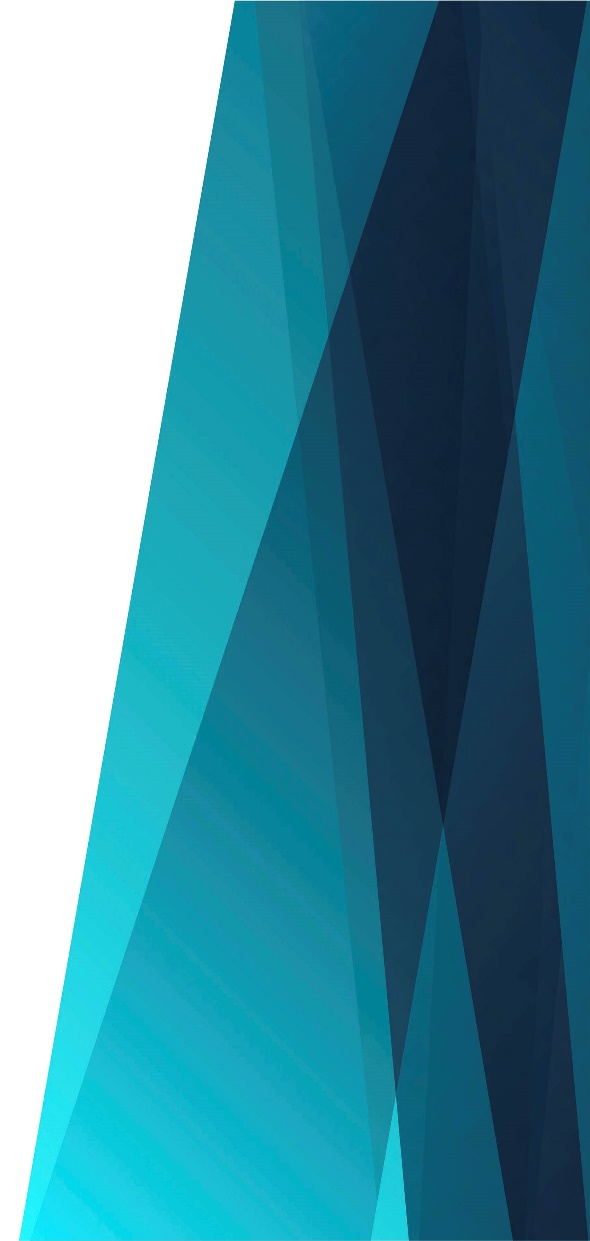 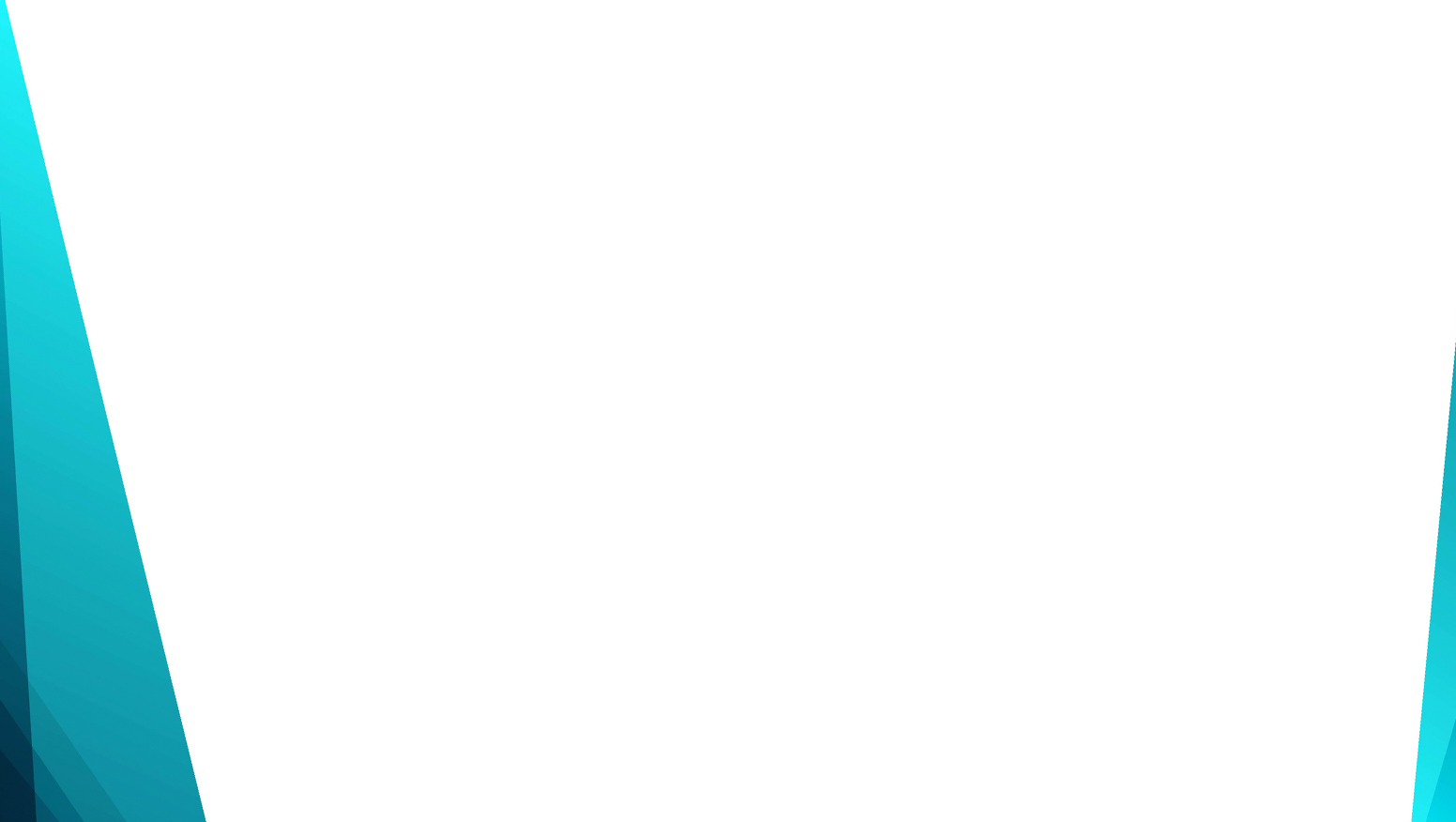 Как дорог 
Ты мне!
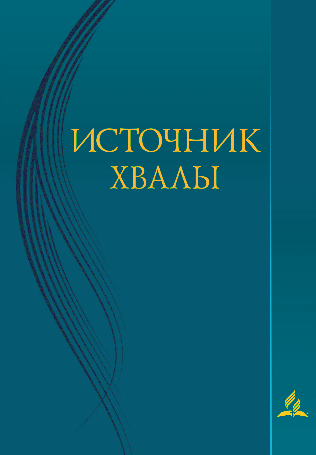 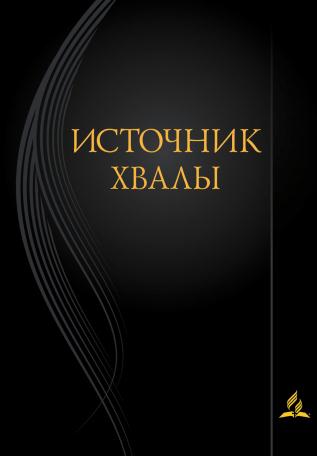 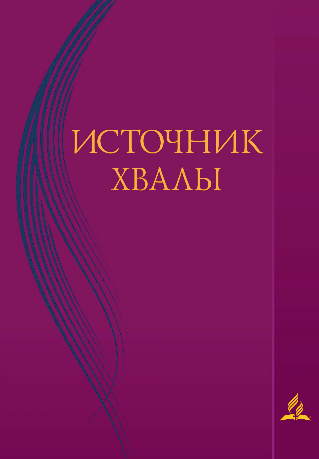 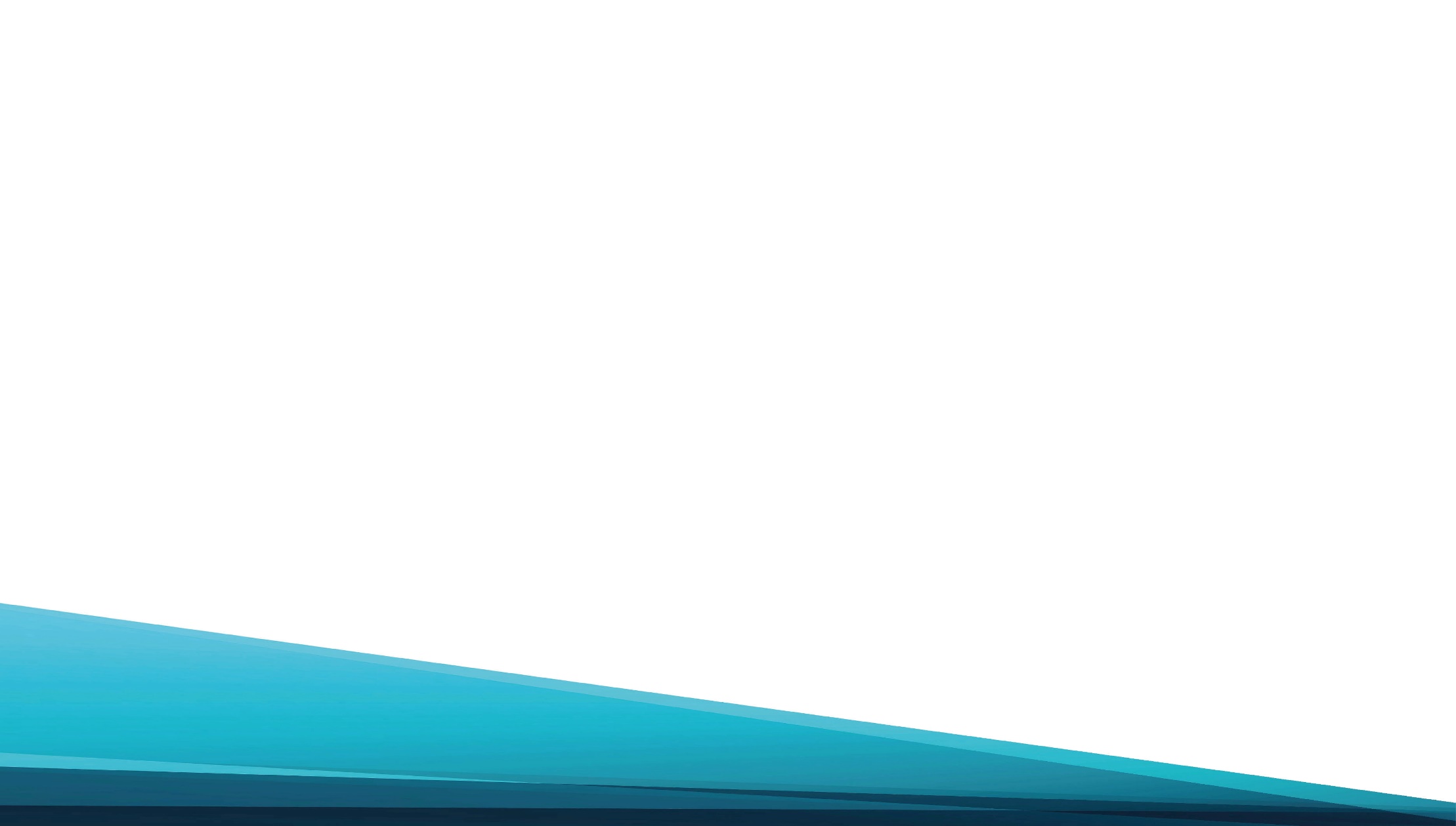 Мы те, 
Кто счастливей на свете
И мир свой обрели во Христе.
Мы в дар свою юность Приносим Тебе,
Ты победу одержал на кресте.
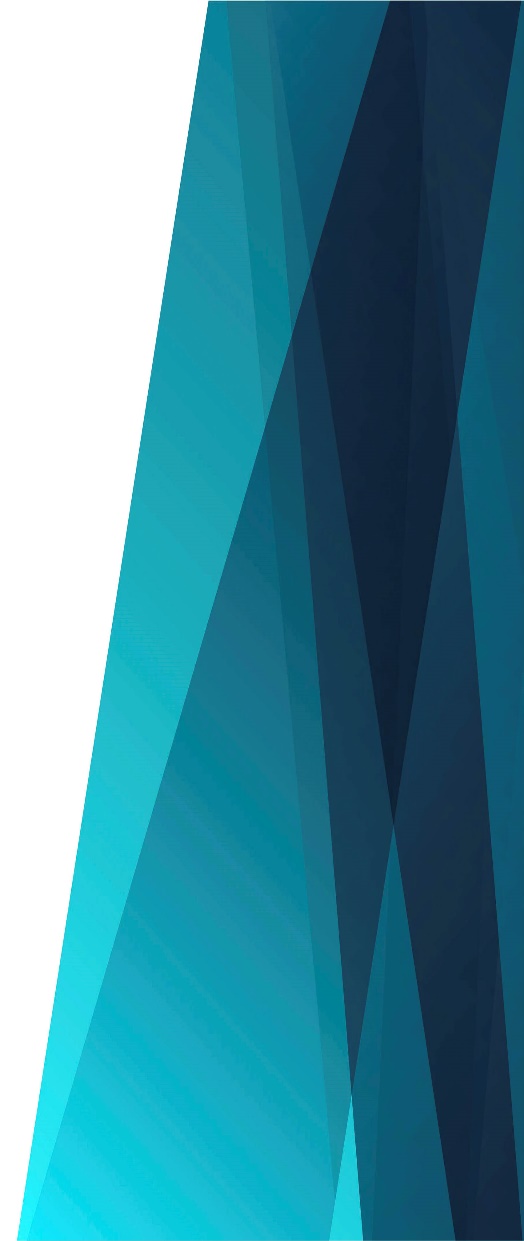 Припев:
О, как дорог Ты мне,
Чудный Дар 
Вечной жизни!
О, как дорог Ты мне,
Путь к прекрасной Отчизне!
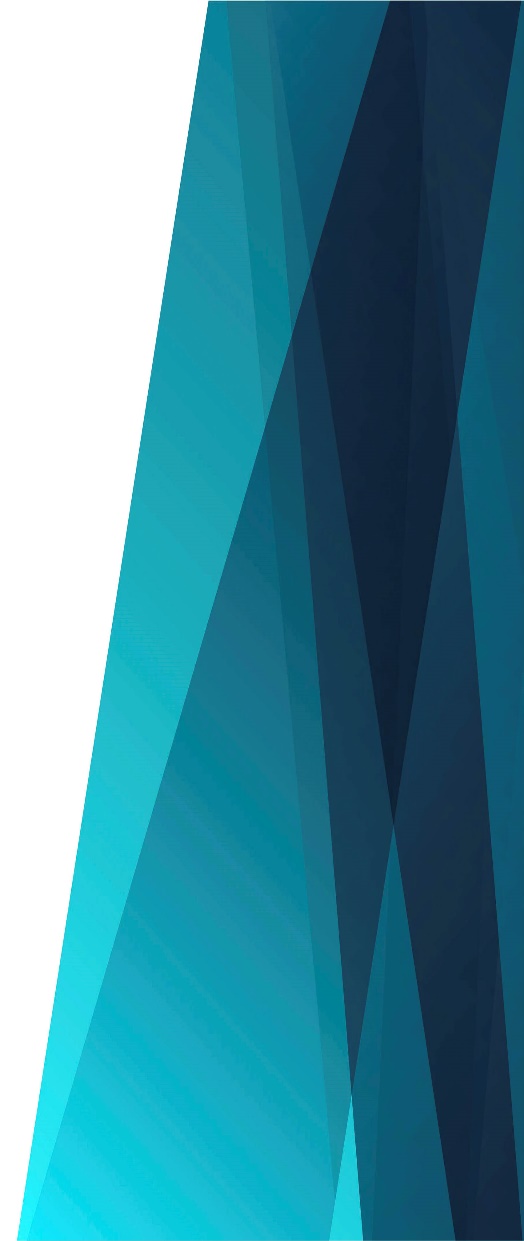 Припев:
Коль друг дорог тебе, 
Время не теряй, пригласи 
За Иисусом
Неуклонно идти.
О, как дорог Ты мне!
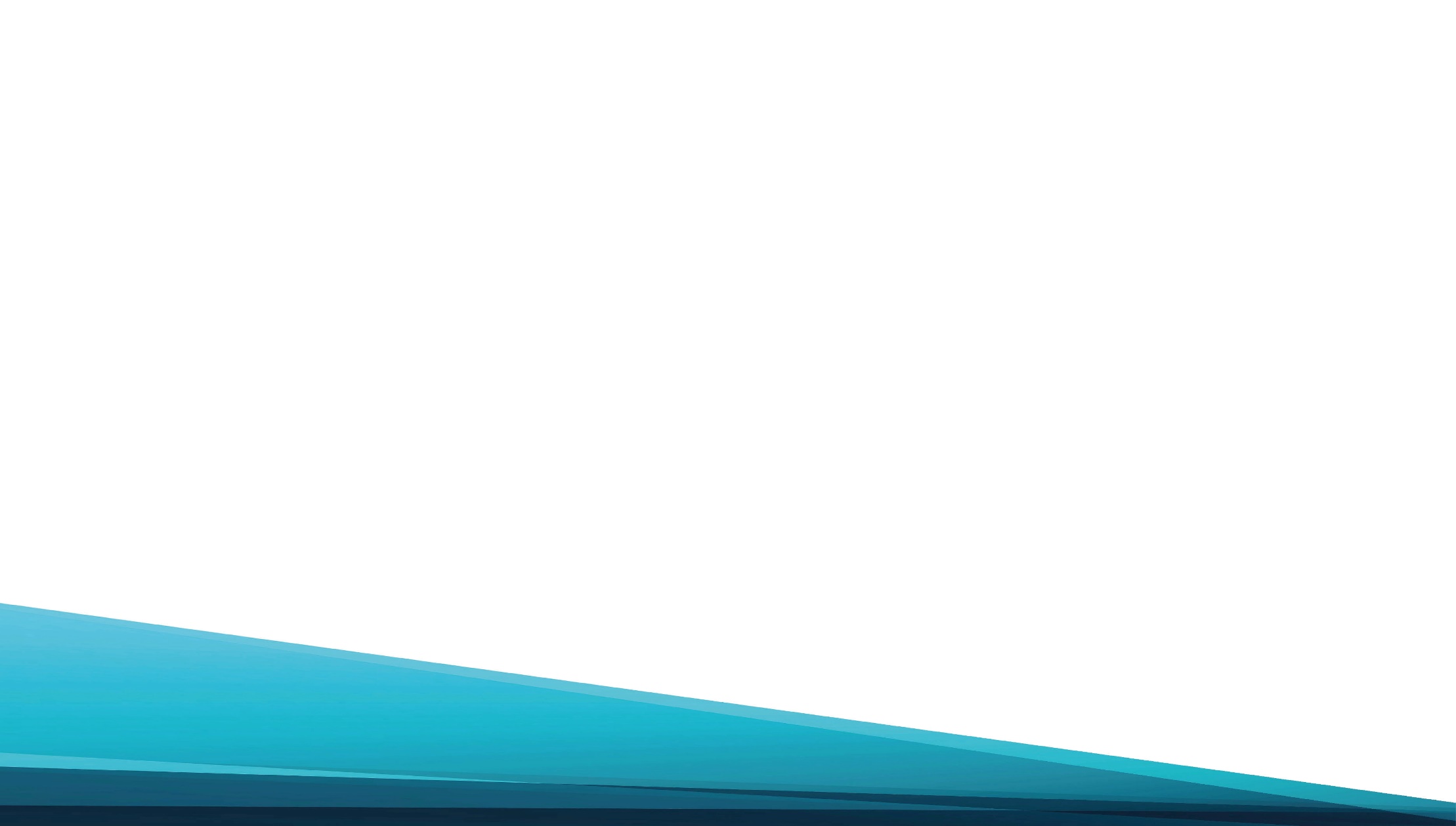 Мы все с разных стран 
И народов, едины
И в молитве сильны.
			Живём, проявляя 
			Господню любовь,
			Вместе с Небом
			Благовествуем мы.
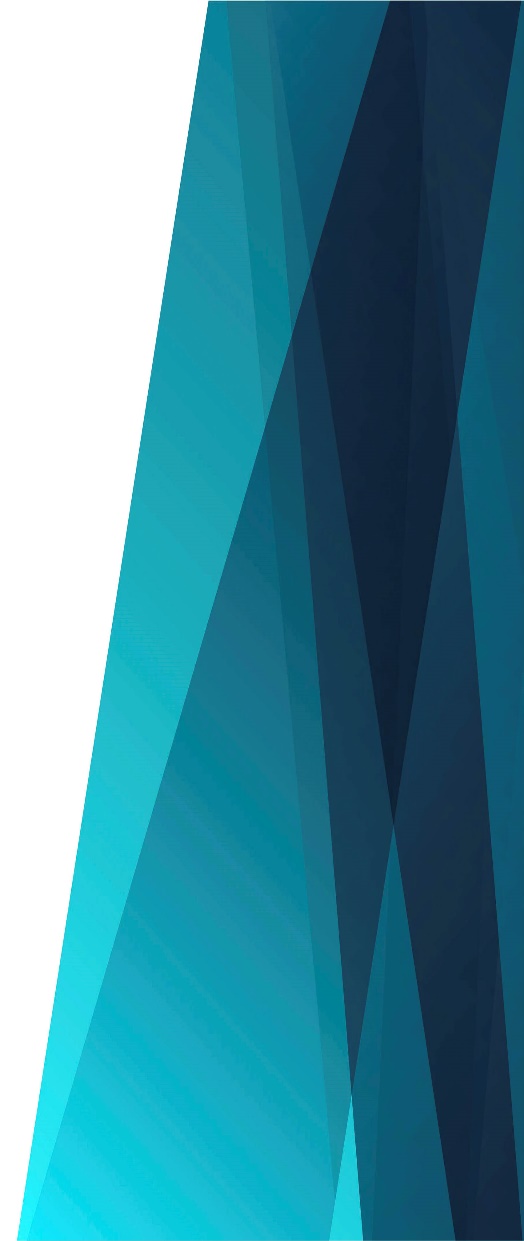 Припев:
О, как дорог Ты мне,
Чудный Дар 
Вечной жизни!
О, как дорог Ты мне,
Путь к прекрасной Отчизне!
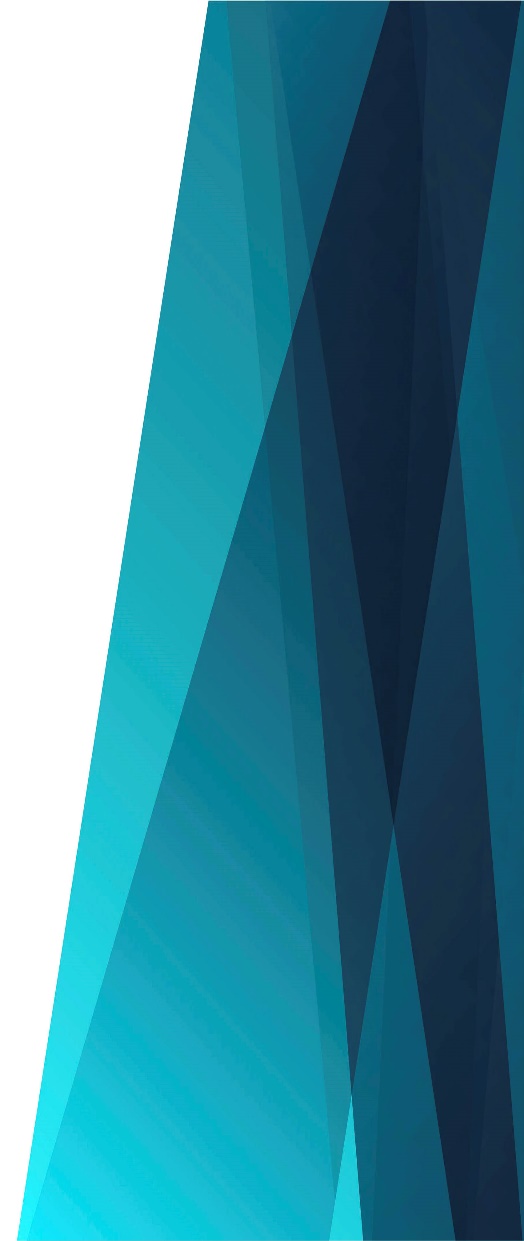 Припев:
Коль друг дорог тебе, 
Время не теряй, пригласи 
За Иисусом
Неуклонно идти.
О, как дорог Ты мне!
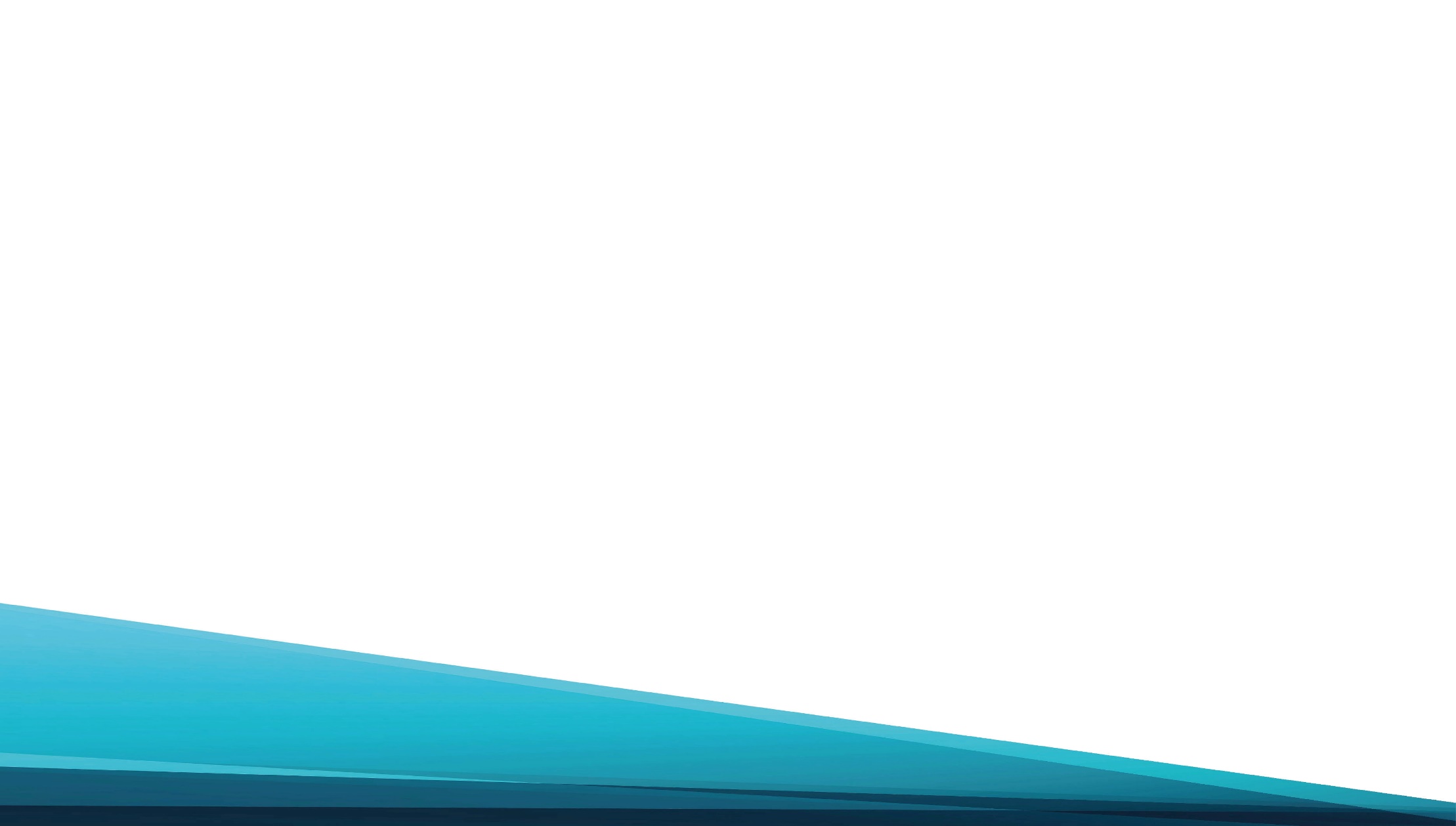 Господь наш грядёт, 
Слышны вести,
Собрать тех, в ком есть 
Образ Христов.
		Вставай, молодёжь, 
		Коль Его слышишь зов,
			Чтоб достойно, 
			Выше знамя нести.
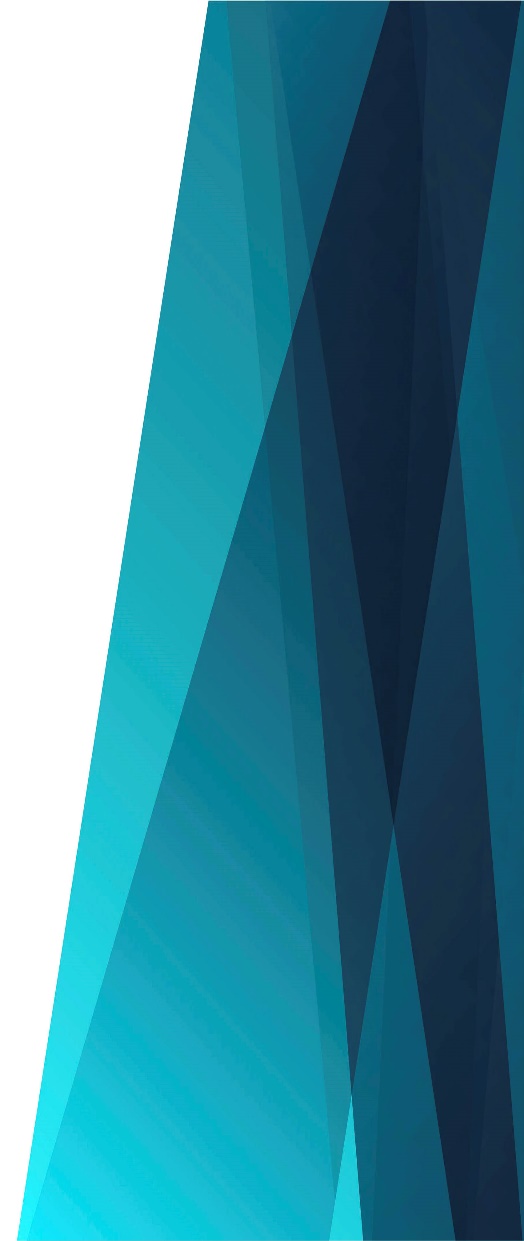 Припев:
О, как дорог Ты мне,
Чудный Дар 
Вечной жизни!
О, как дорог Ты мне,
Путь к прекрасной Отчизне!
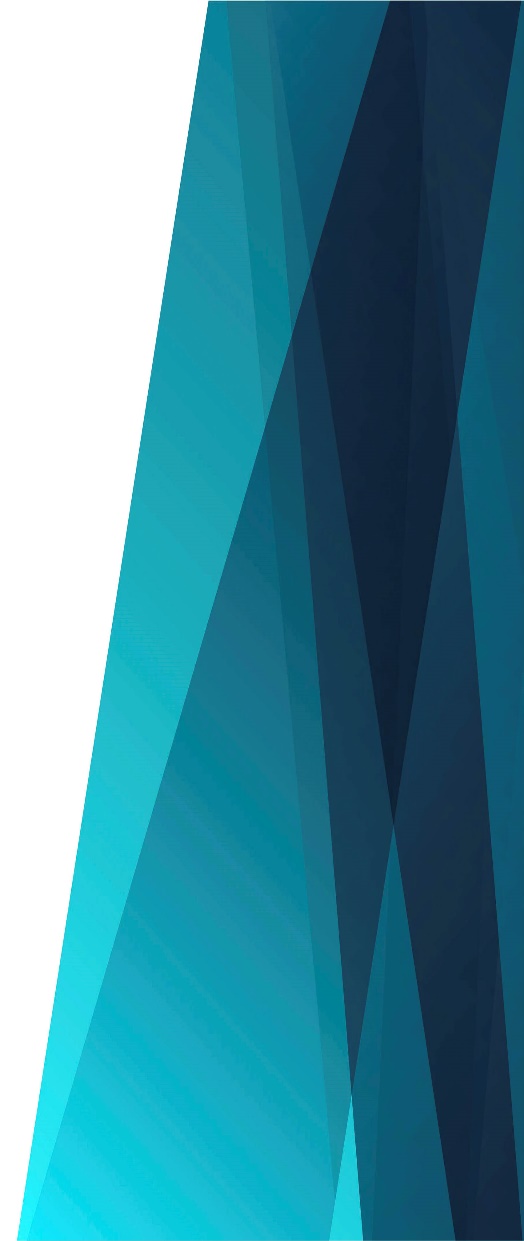 Припев:
Коль друг дорог тебе, 
Время не теряй, пригласи 
За Иисусом
Неуклонно идти.
О, как дорог Ты мне!